Тема: «Формирование нравственных качеств у детей младшего    возраста»
Воспитатель: Радина И.И
Цель: формирование нравственных качеств: гуманности, трудолюбия.
Задачи:
- формирование представления о сущности нравственного     качества, о его необходимости и преимуществах овладения им;
 - воспитание патриотизма, гражданственности, коллективизма;
 - овладение практикой поведения.
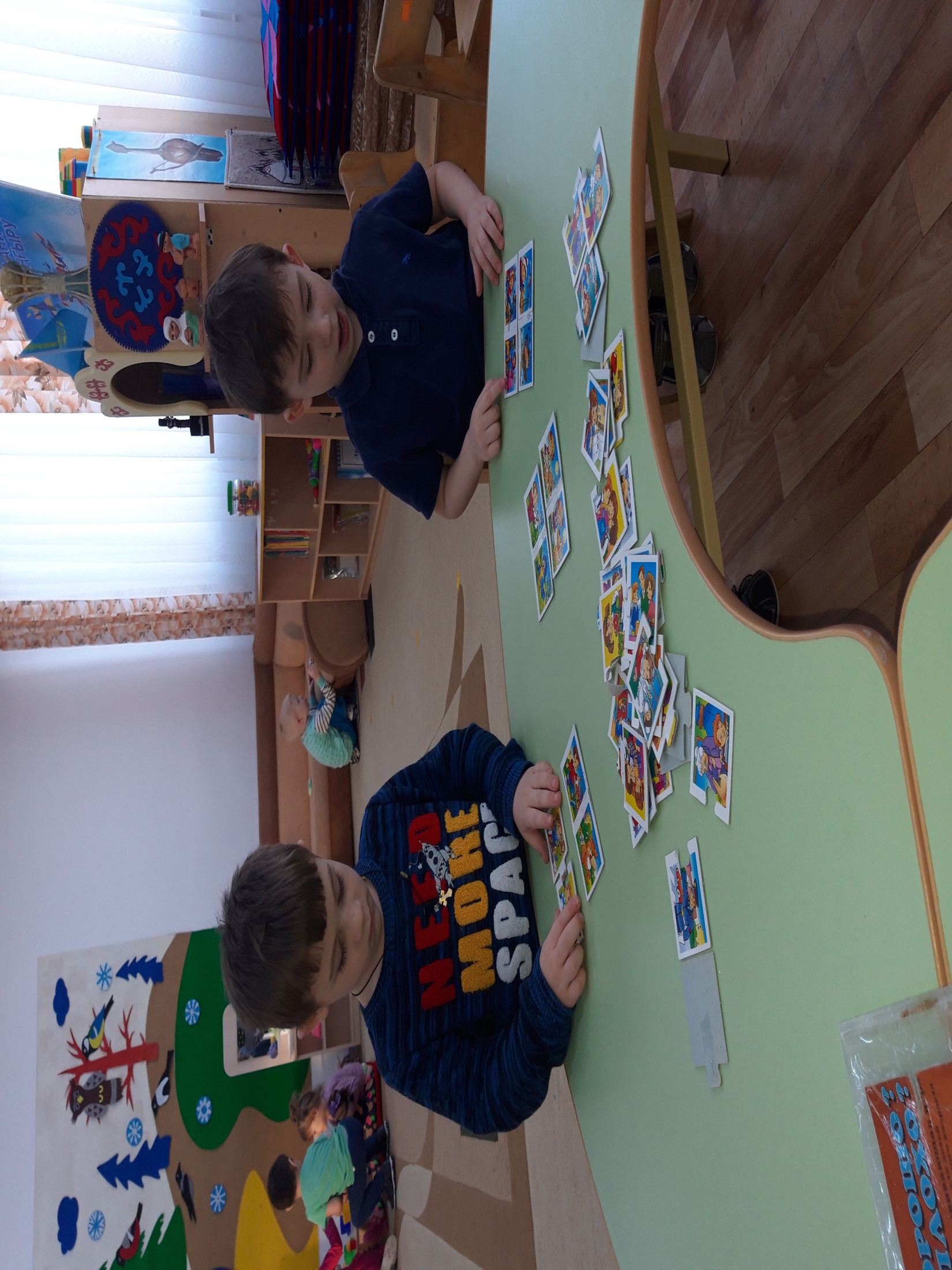 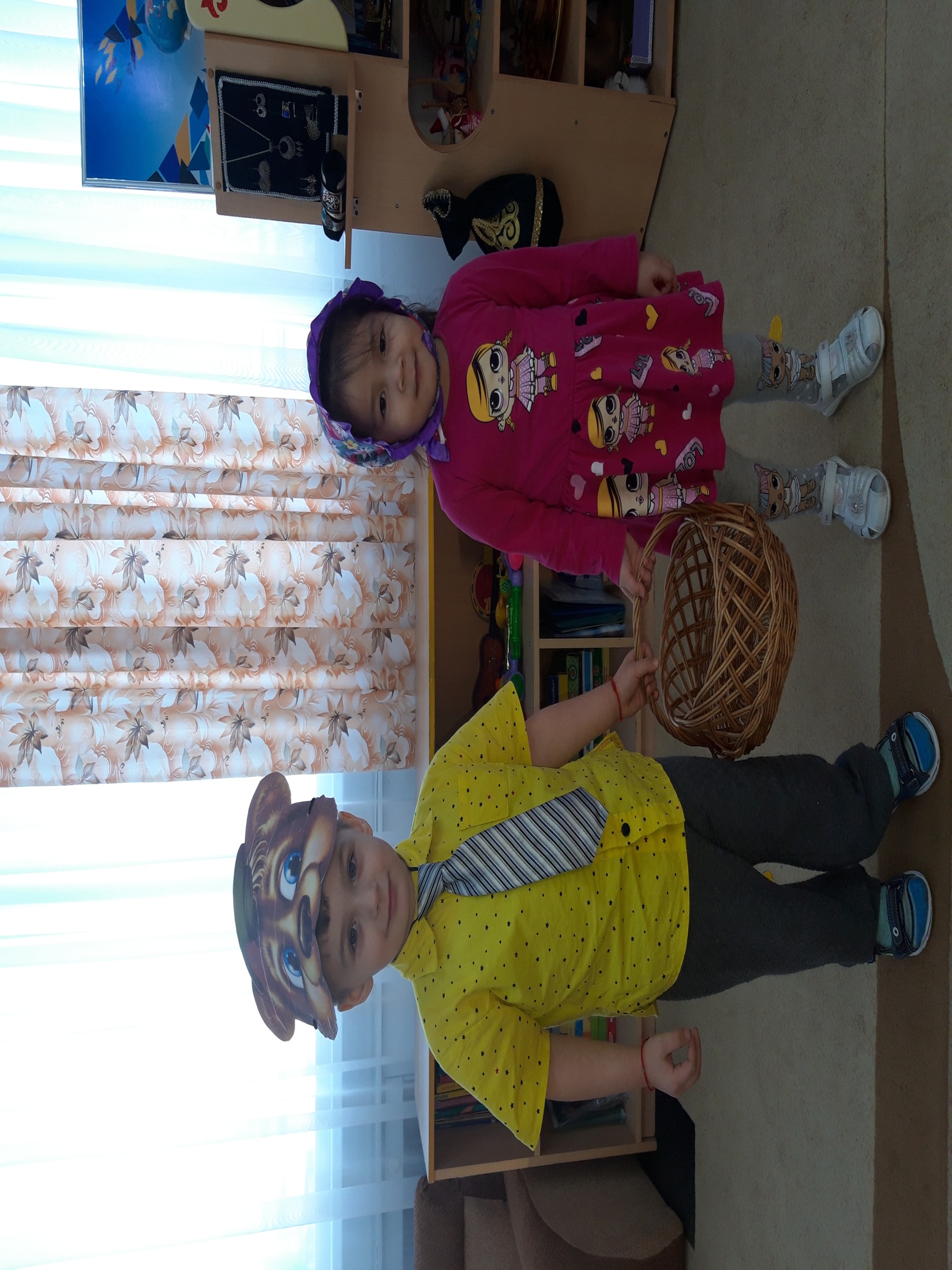 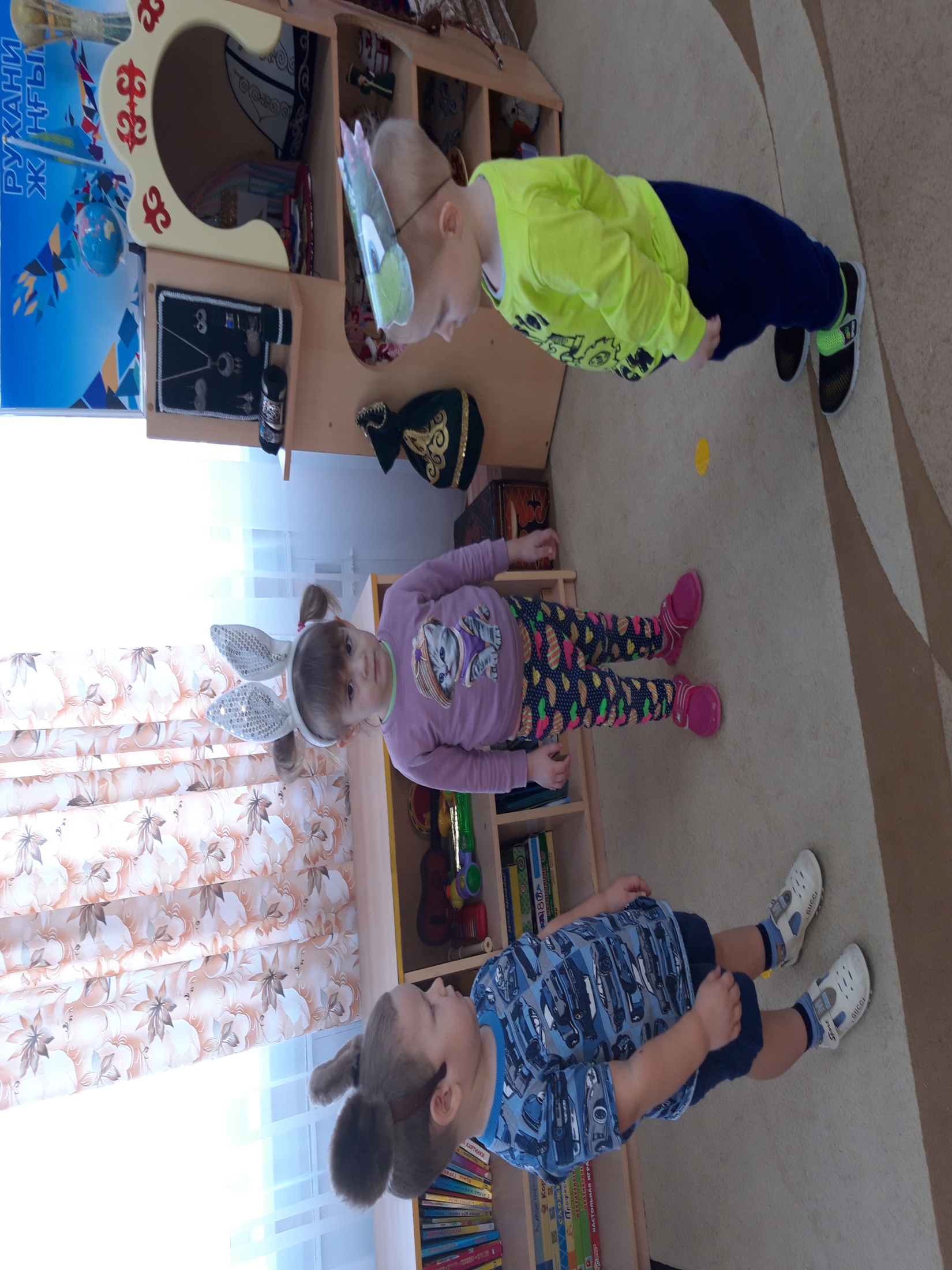 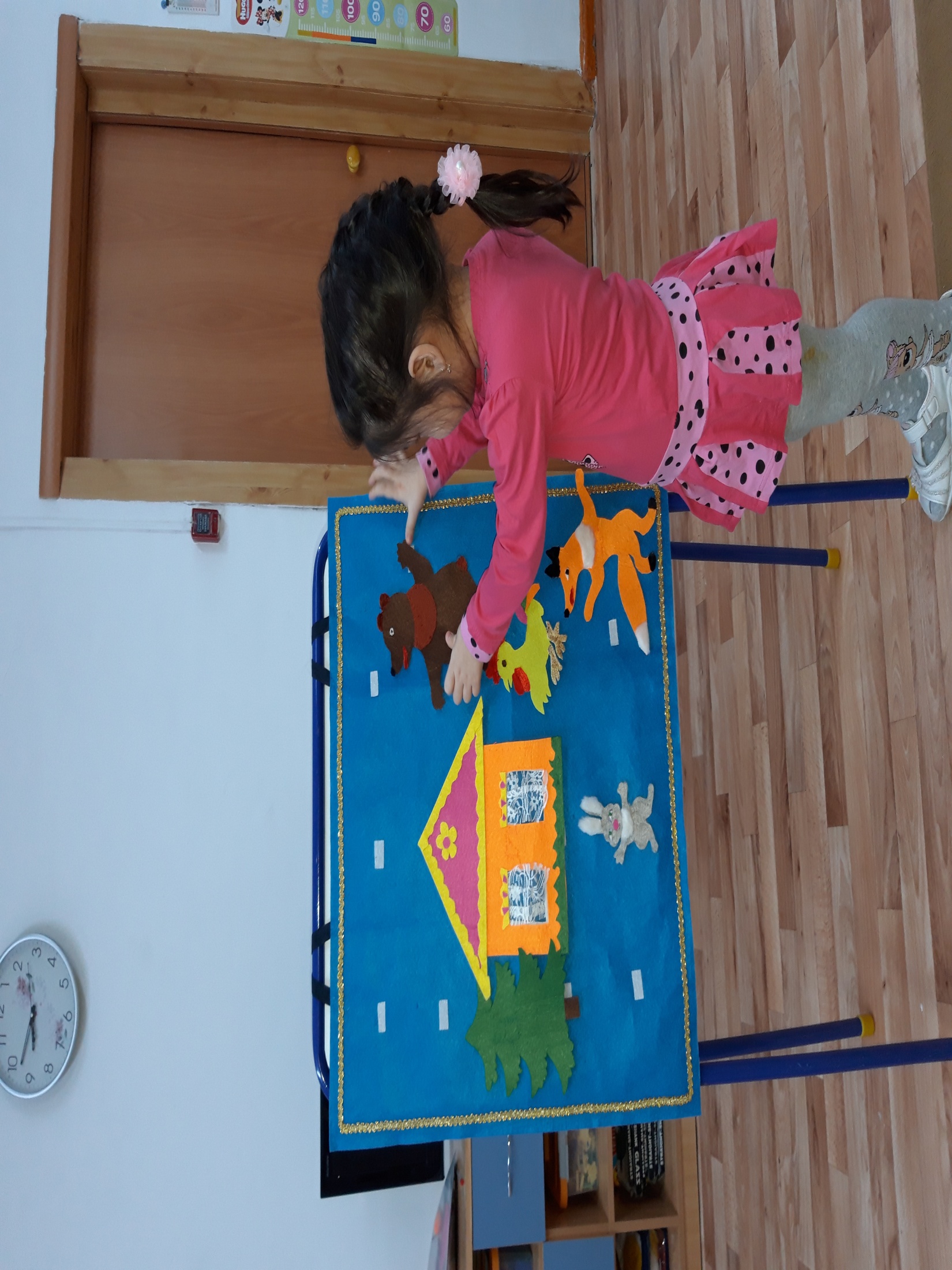 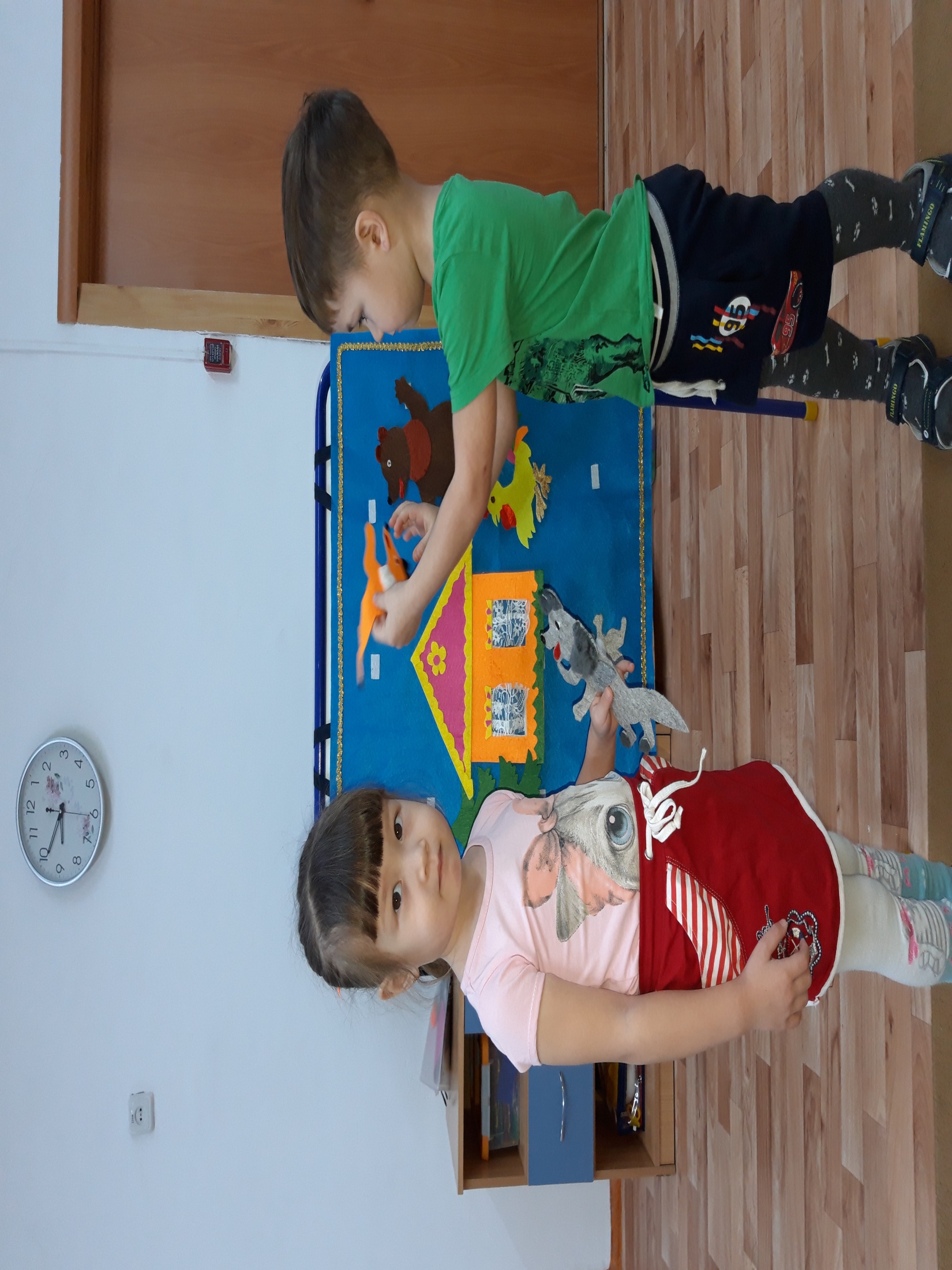 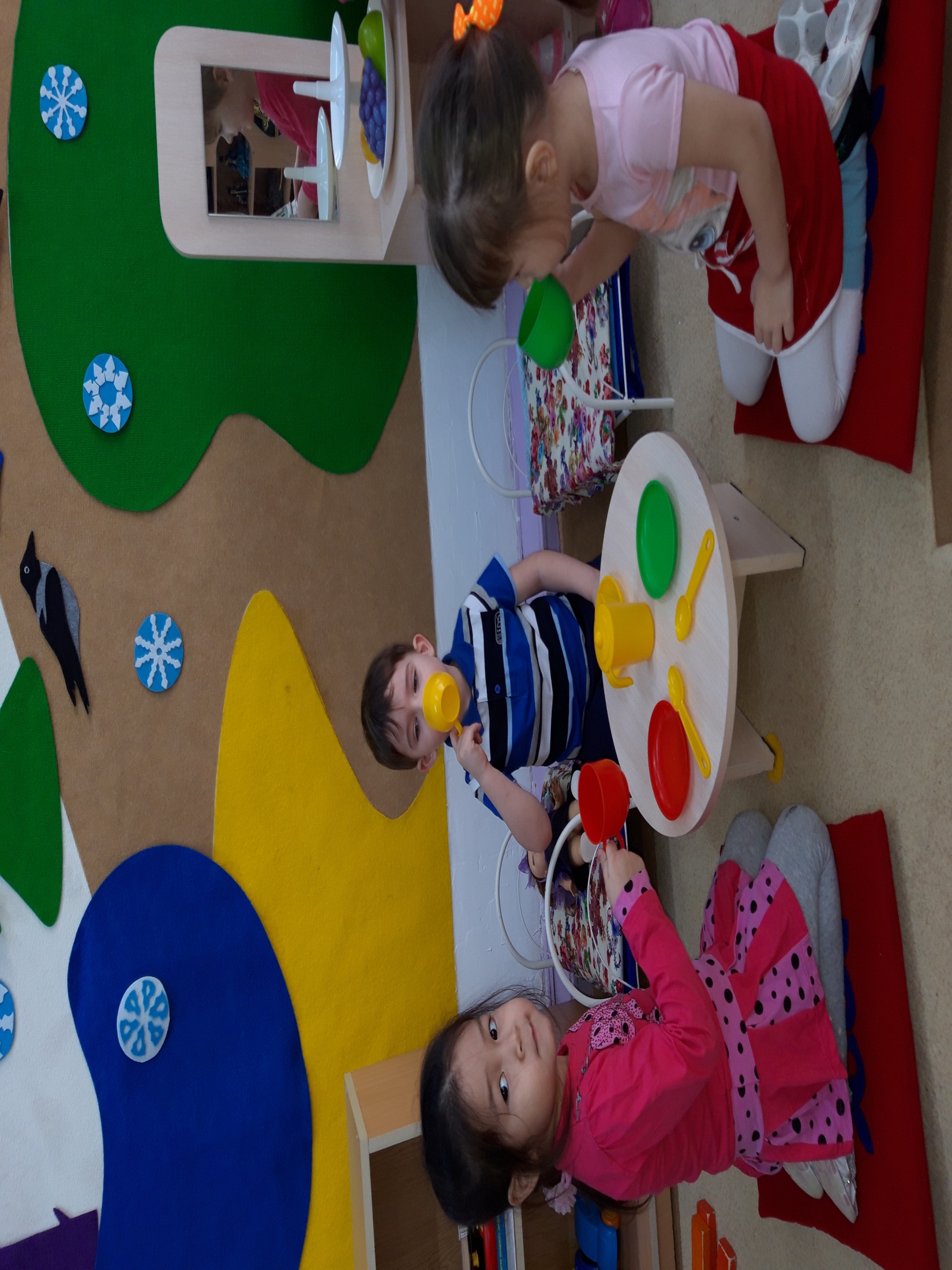 Спасибо за внимание!!!